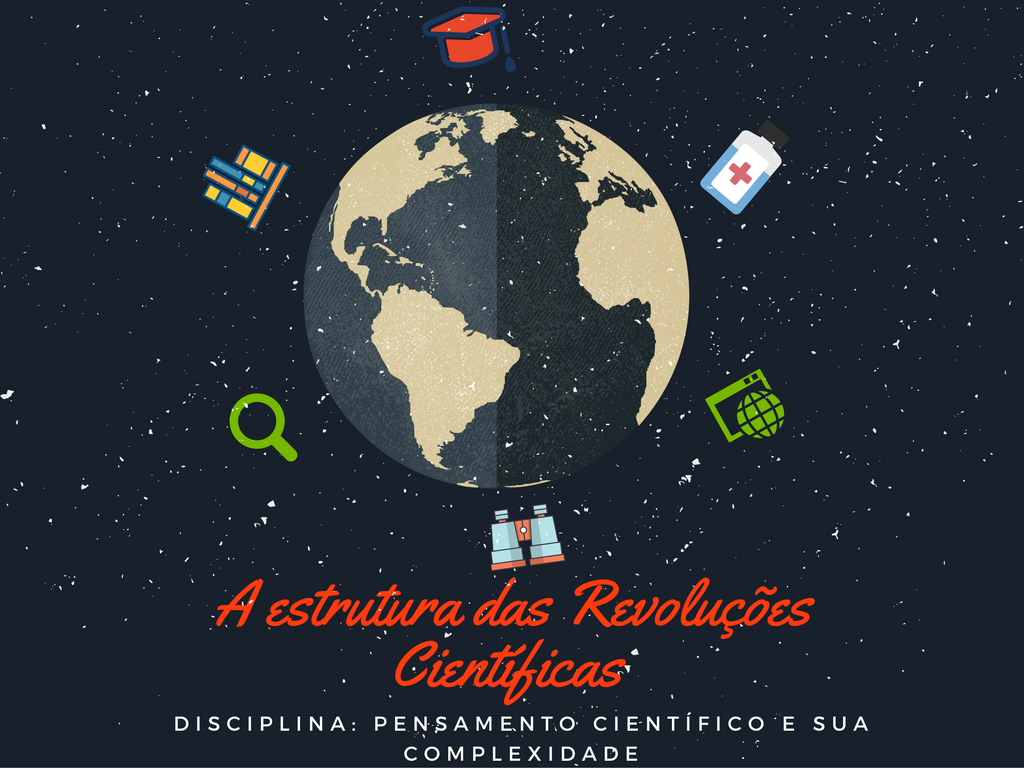 Thomas Kuhn (1922-1996) nasceu em Cincinnati, Ohio, EUA.  Cursou física na Universidade de Harvard.
PRINCIPAIS CONTRIBUIÇÕES
A Revolução Copernicana
 Kuhn tem grande papel na elaboração de críticas ao positivismo lógico na filosofia da ciência e à historiografia tradicional.
PRINCIPAIS CONCEITOS:
PARADIGMA
INCOMENSURABILIDADE
A ESTRUTURA DAS REVOLUÇÕES CIENTÍFICAS
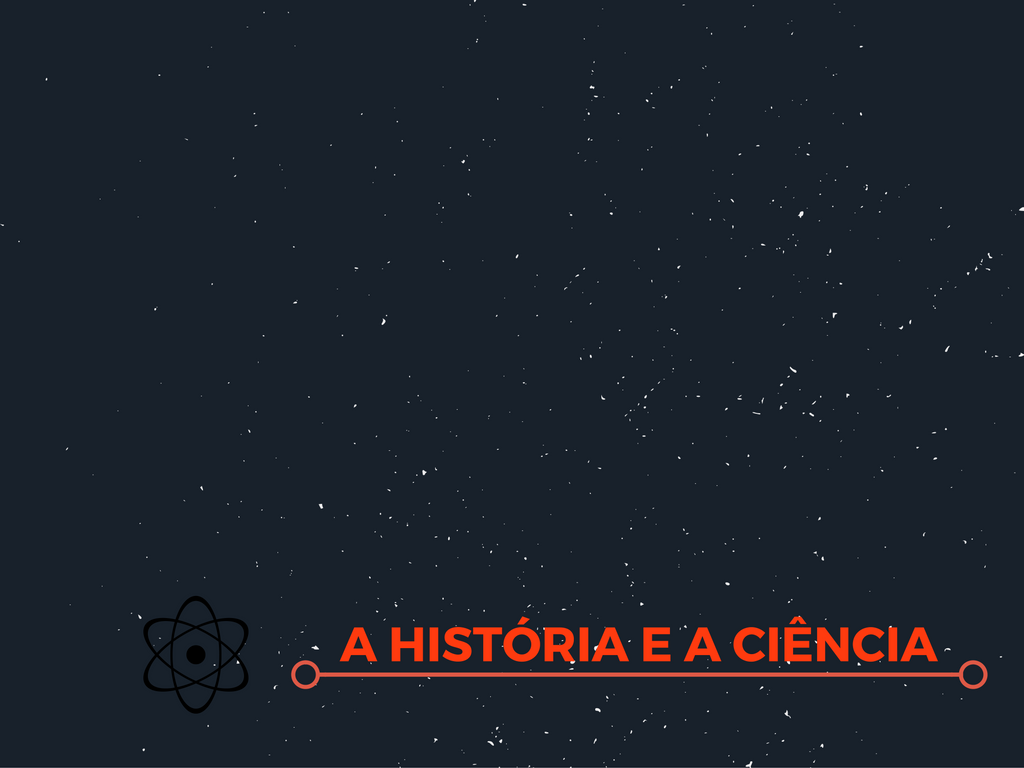 HISTÓRIA: É uma forma/estrutura importante de entendimento do pensamento (principalmente o científico). Não é somente uma disciplina descritiva, mas interpretativa e normativa.HISTÓRIA DA CIÊNCIA:  Disciplina que registra tanto os aumentos sucessivos da ciência mas também os obstáculos que inibem sua acumulação;Possui duas tarefas:1. Determinar quando e por quem uma lei ou teoria foi descoberta ou inventada;2. Descrever e explicar os amontoados de erros, mitos, e superstições que inibiram
Nos últimos anos, historiadores têm tido dificuldades em preencher as funções que lhes são prescritas. ‘’ Talvez a ciência não se desenvolva pela acumulação de descobertas e invenções individuais”  Novas questões de diferentes naturezas que traçam uma nova linha para o desenvolvimento da ciência;  Passam a apresentar a integridade histórica da ciência a partir de sua própria época
INCOMENSURABILIDADE
Insuficiência das diretrizes metodológicas para ditarem, por si só, uma conclusão substantiva para várias espécies de questões
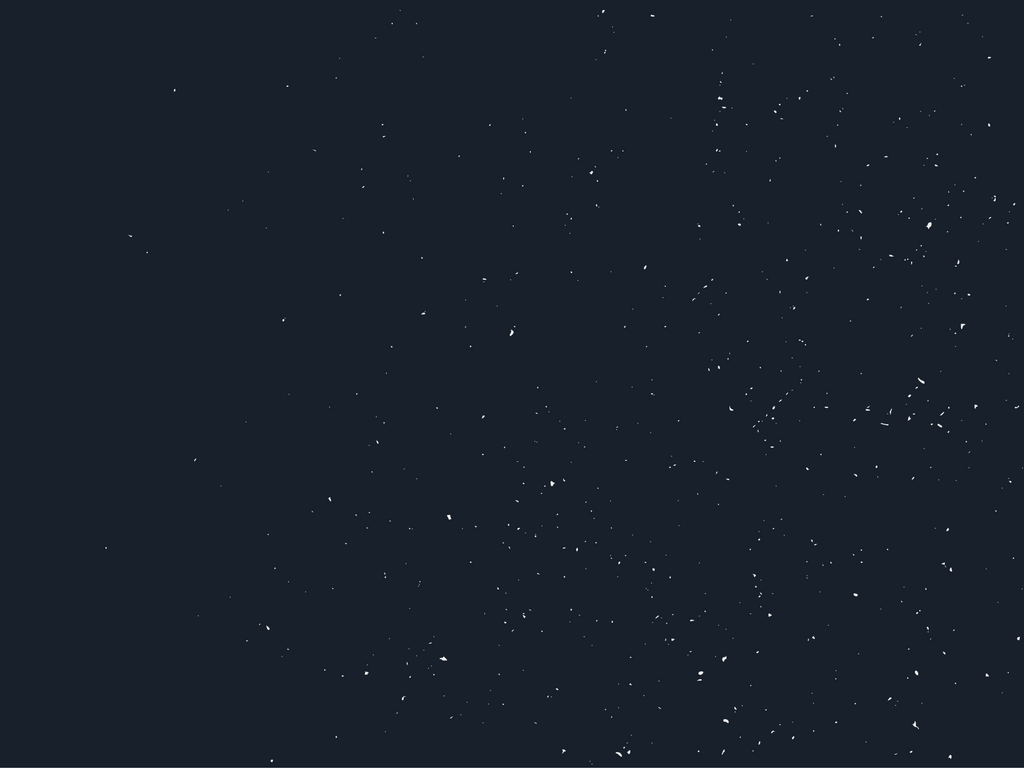 Para Kuhn, as ciências evoluem através de paradigmas.
O QUE SÃO PARADIGMAS?
Paradigmas são modelos, representações e interpretações de mundo universalmente reconhecidas que fornecem problemas e soluções modelares para uma comunidade científica → pressupostos da ciência
Os conceitos fundamentais são construídos
Condições culturais para o nascimento de uma disciplina
A construção das regras disciplinares
Os falsos objetos empíricos
As rupturas epistemológica
Evoluções não previsíveis
PERÍODO PARADIGMÁTICO
PERÍODO PRÉ-PARADIGMÁTICO
 Neste momento, as práticas dessa disciplina ainda  não estão completamente definidas
 É o momento em que aprofunda suas pesquisas na direção de seus paradigmas.
O LABORATÓRIO
PERÍODO PÓS-PARADIGMÁTICO
Universalidade da ciência “O laboratório não é somente o lugar onde o cientista trabalha, é também a instituição que serve para traduzir os problemas do cotidiano em linguagem disciplinar, para depois devolvê-los”.
É o momento em que ela se apresenta como uma tecnologia intelectual acabada, ultrapassada, na qual não se faz mais pesquisas.
ESGOTAMENTO
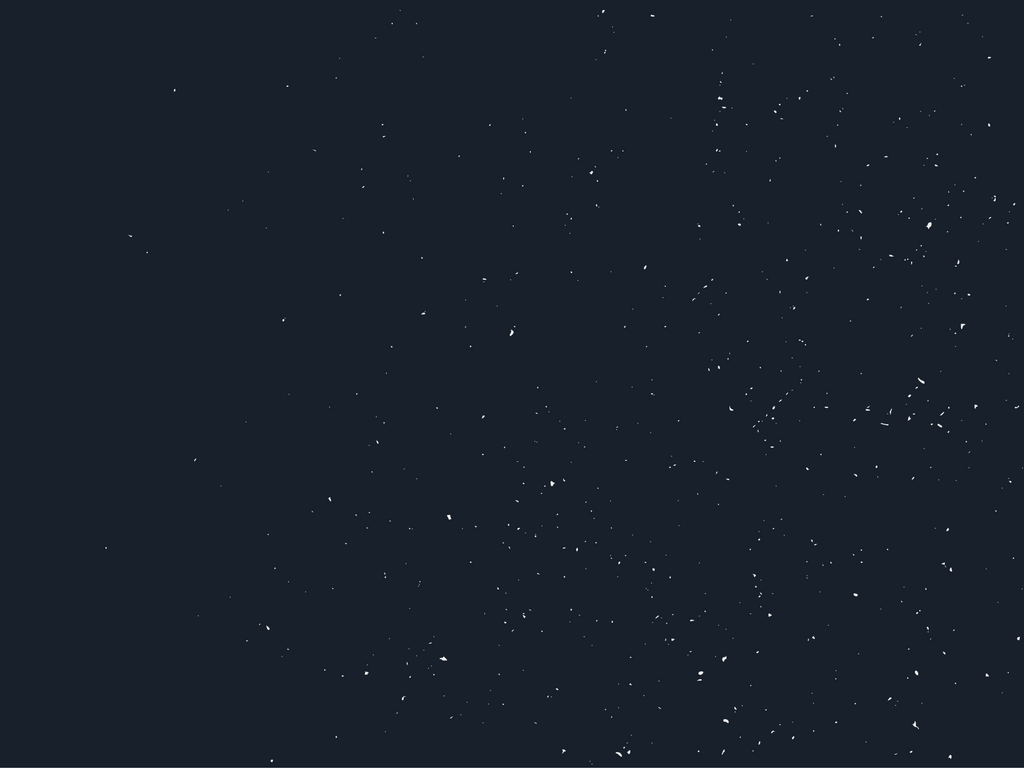 “o desenvolvimento da maioria das ciências têm-se caracterizado pela contínua  competição  entre diversas concepções de natureza distintas” (Kuhn, 1991, p.22).

Divisão entre dois momentos da ciência em seu desenvolvimento:
CIÊNCIA NORMAL
CIÊNCIA EXTRAORDINÁRIA
Pesquisas baseadas em uma ou mais realizações científicas do passado, reconhecidas por algum tempo e por alguma comunidade científica específica, proporcionando os fundamentos para sua prática posterior.
Possuem duas características comuns. 
suas conquistas atraem um grande número de cientista em torno de uma atividade ou teoria. 
Suas realizações estão abertas para a comunidade científica problematizar e resolver toda espécie de problemas.  

“A ciência normal, atividade na qual a maioria dos cientistas emprega inevitavelmente quase todo seu tempo, é baseada no pressuposto de que a comunidade científica sabe como é o mundo. Grande parte do sucesso do empreendimento deriva da disposição da comunidade para defender esse pressuposto – com custos consideráveis se necessário”. (Kuhn, 1991, p.24).
PROCURA DE UM NOVO PARADIGMA, QUESTIONAMENTOS
ESSENCIAL PARA A REVOLUÇÃO = CRISE
Momento em que um paradigma é altamente confiável, ou seja, tem sucesso em explicar grande parte dos fenômenos.   Dogmatizando a comunidade científica A máquina da ciência normal falha em produzir os resultados esperados. Tornando os problemas que poderiam ser resolvidos por essa falha, em anomalias, concebendo um estado de crise no campo da pesquisa.
BUSCA POR UM NOVO PARADIGMA
DISPUTA NO PROCESSO DE TRANSIÇÃO DO NOVO E O ANTIGO PARADIGMA
“Uma vez que essa educação é ao mesmo tempo rígida e rigorosa, essas respostas chegam a exercer uma influência profunda sobre o espírito científico” (Kuhn, pág. 24).

“[...] Essa forma de pesquisa como uma tentativa vigorosa e devotada de forçar a natureza a esquemas conceituais fornecidos pela educação profissional” (Kuhn, pág. 24).
SERIA POSSÍVEL UMA PESQUISA SEM TAIS SEGUIMENTOS?
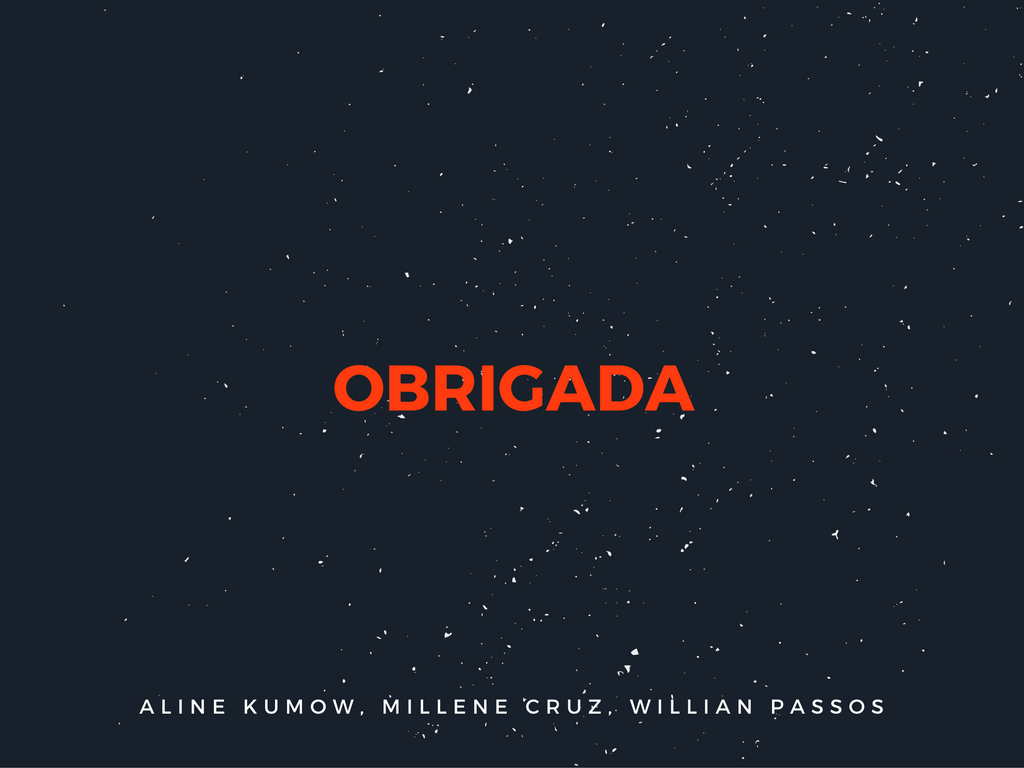 REFERÊNCIAS FOUREZ, GA. A construção das Ciências - Introdução à filosofia e à ética das ciências. São Paulo. Editora UNESP, 1995. (cap. 5: O método científico: A ciência como disciplina intelectual - p. 103-143).KUHN, T. A estrutura das revoluções científicas. São Paulo: ed. Perspectiva, 1998. (pág.19-42).